Financial Fitness for Life, Chapter 3:Decision Making11/5/2020Lynne Farrell Stoverstoverlf@jmu.edu
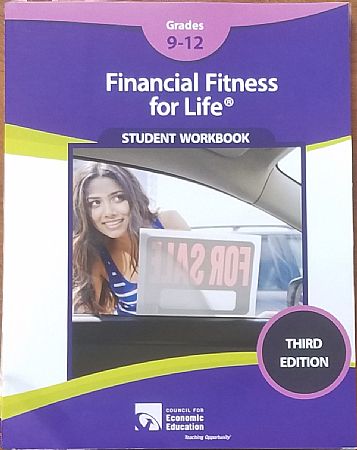 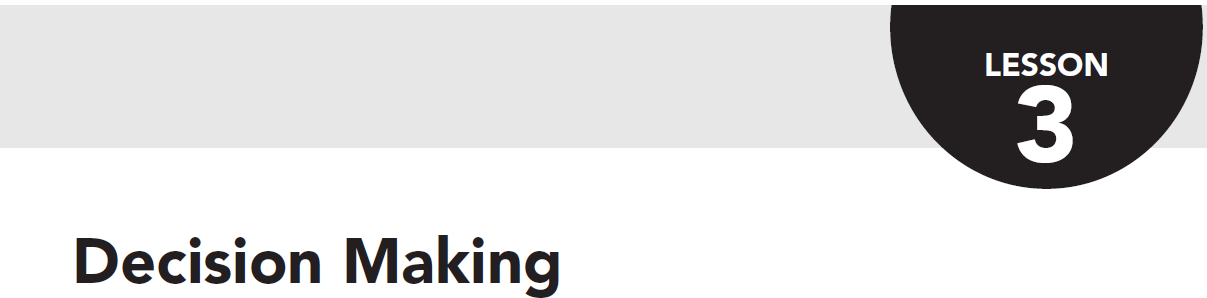 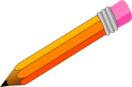 EconEdLink Membership
You can now access CEE’s professional development webinars directly on EconEdLink.org! To receive these new professional development benefits, become an EconEdLink member. As a member, you will now be able to: 

Automatically receive a professional development certificate via e-mail within 24 hours after viewing any webinar for a minimum of 45 minutes
Register for upcoming webinars with a simple one-click process 
Easily download presentations, lesson plan materials and activities for each webinar 
Search and view all webinars at your convenience 
Save webinars to your EconEdLink dashboard for easy access to the event

You may access our new Professional Development page here
Professional Development Certificate
To earn your professional development certificate for this webinar, you must:

Watch a minimum of 45-minutes and you will automatically receive a professional development certificate via e-mail within 24 hours.

Accessing resources: 

You can now easily download presentations, lesson plan materials, and activities for each webinar from EconEdLink.org/professional-development/
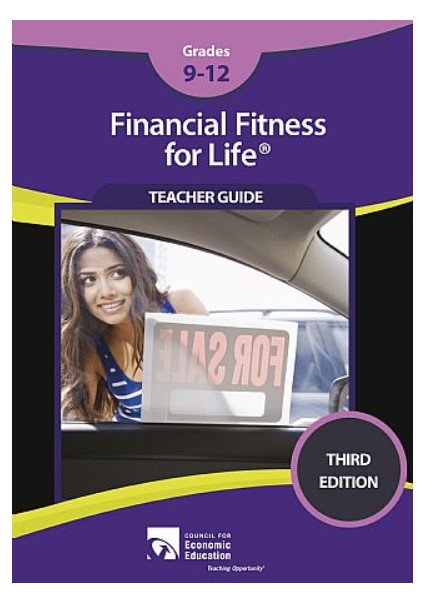 https://store.councilforeconed.org/
Welcome!
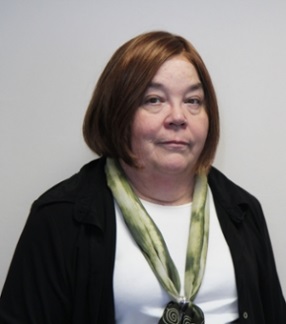 Lynne Stover is a Teacher Consultant at the James Madison University Center for Economic Education.  Prior to this, she spent thirty-three years in public education where she enjoyed various teaching assignments including classroom teacher, gifted education specialist, and librarian. She is the author of over fifty educational articles and eight teacher resource books including From the Big Screen to the Classroom: Using Movies to Teach in the Content Areas (Pieces of Learning, 2016).
Agenda
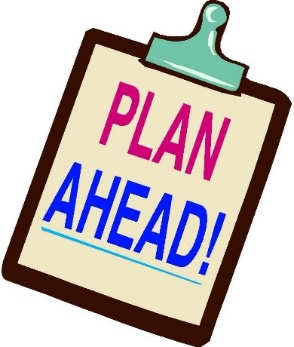 In this session we will: 
Review National and State Standards related to decision making.
Discuss the lesson’s features and applicability to classroom instruction.
Learn to use the PACED Decision Making Model for effective problem solving.
Participate in the three main sections of the featured lesson.
Brainstorm various decision-making scenarios that deal with current events.
State Standards
Economics and Personal Finance Standards of Learning
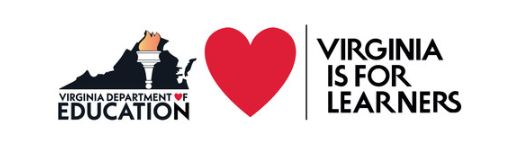 EPF.1 The student will demonstrate knowledge of basic economic concepts and structures by 
a) describing how consumers, businesses, and government decision makers face scarcity of resources and must make trade-offs and incur opportunity costs; 
b) explaining that choices often have long-term unintended consequences; 
c) describing how effective decision making requires comparing the additional costs (marginal costs) and additional benefits (marginal benefits);
National Standards
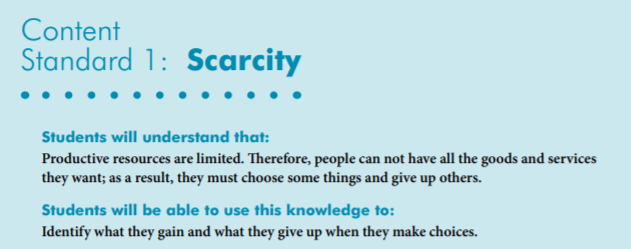 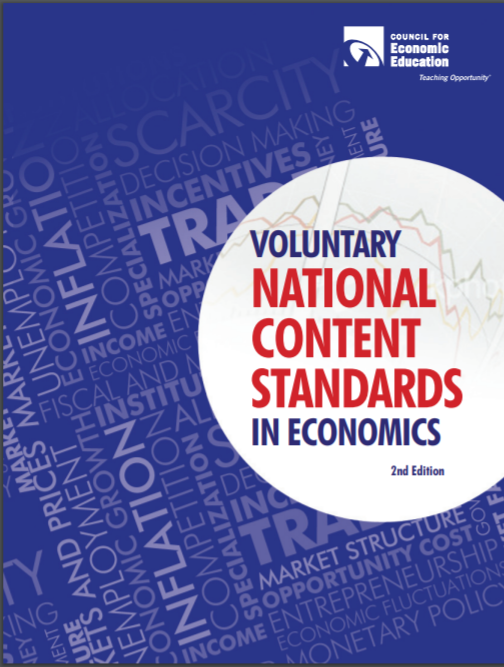 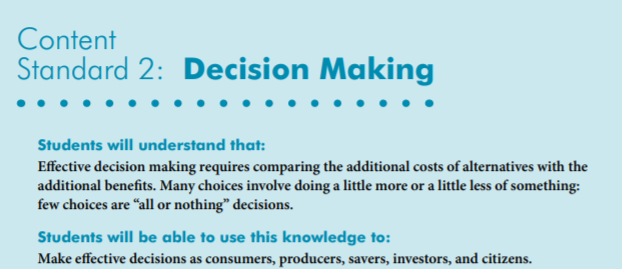 Browse chapter highlights athttps://www.econedlink.org/resources/collection/fffl-9-12/
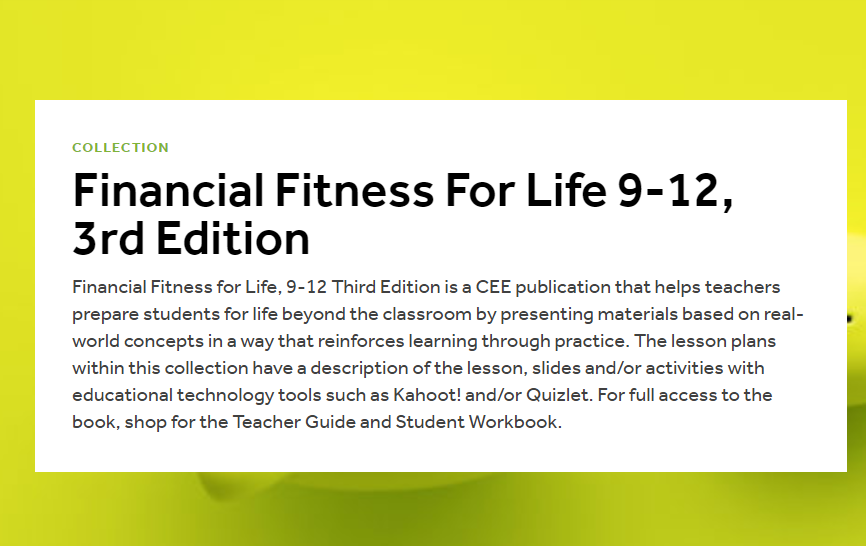 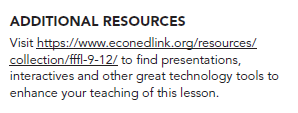 Objectives
Webinar Objectives 



Student Objectives
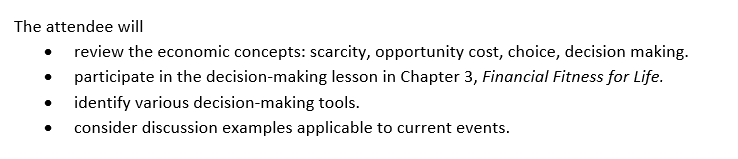 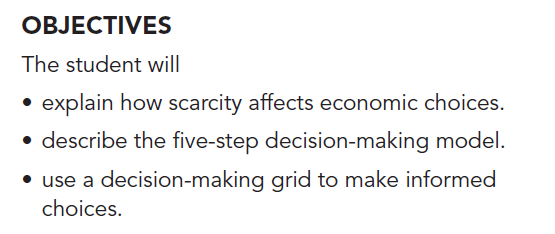 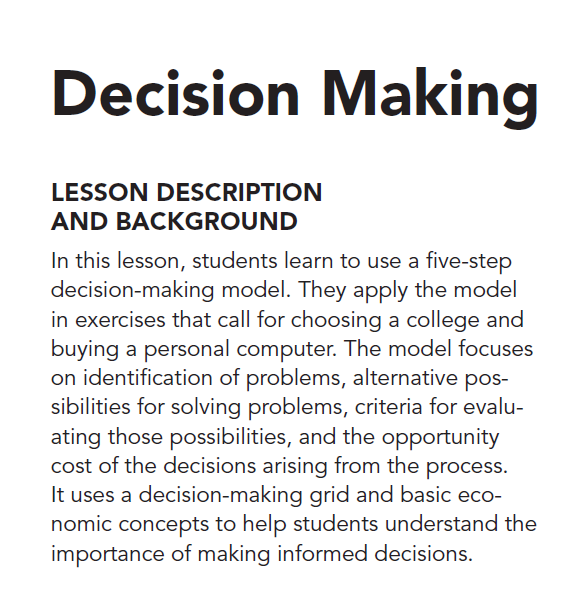 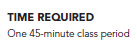 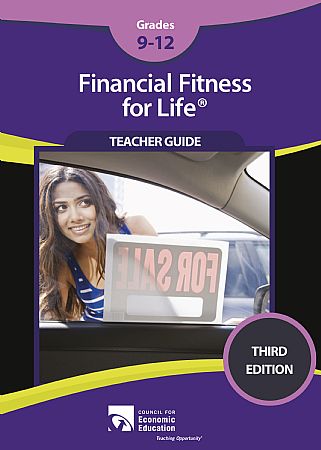 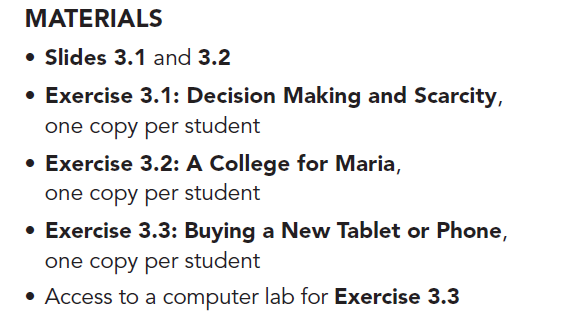 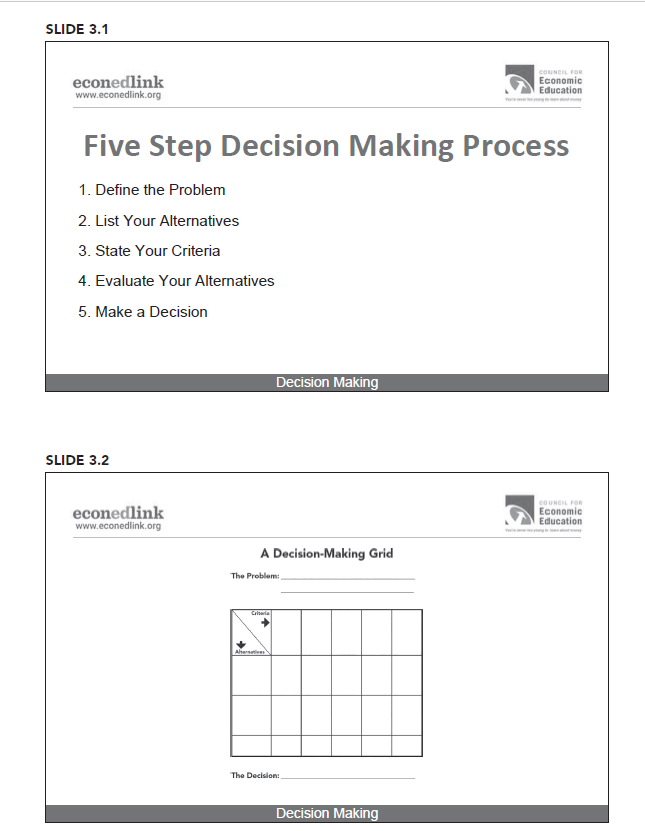 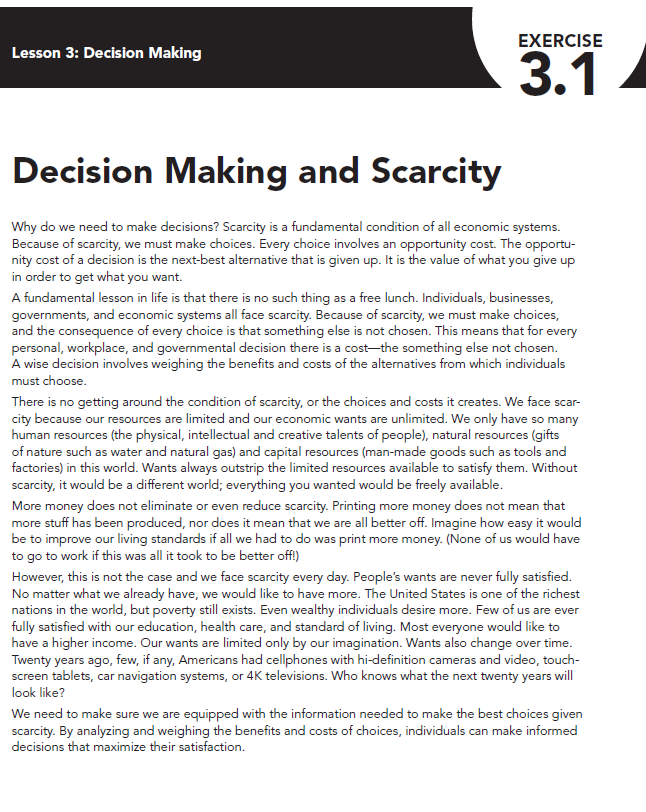 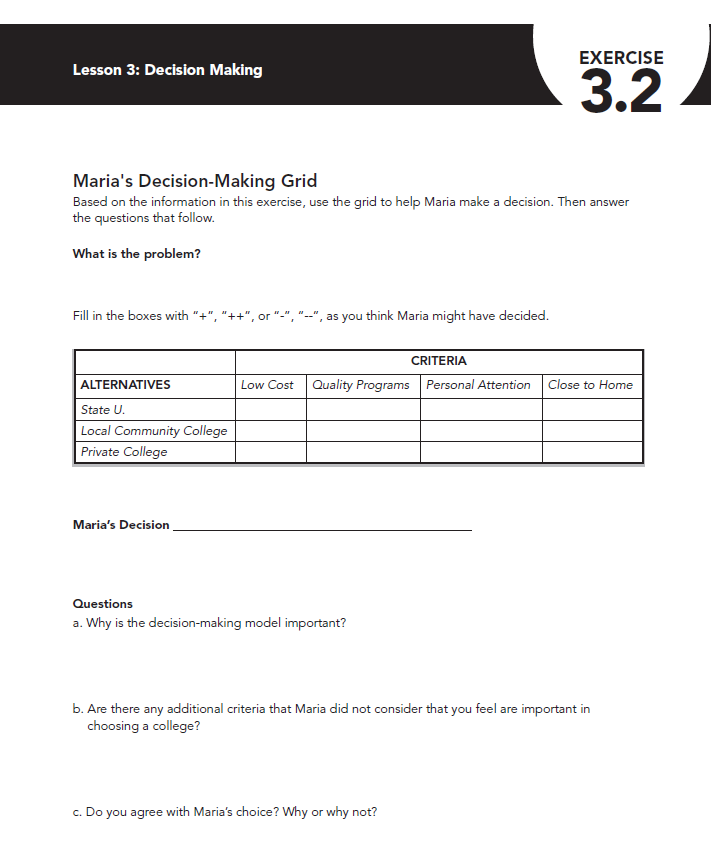 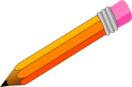 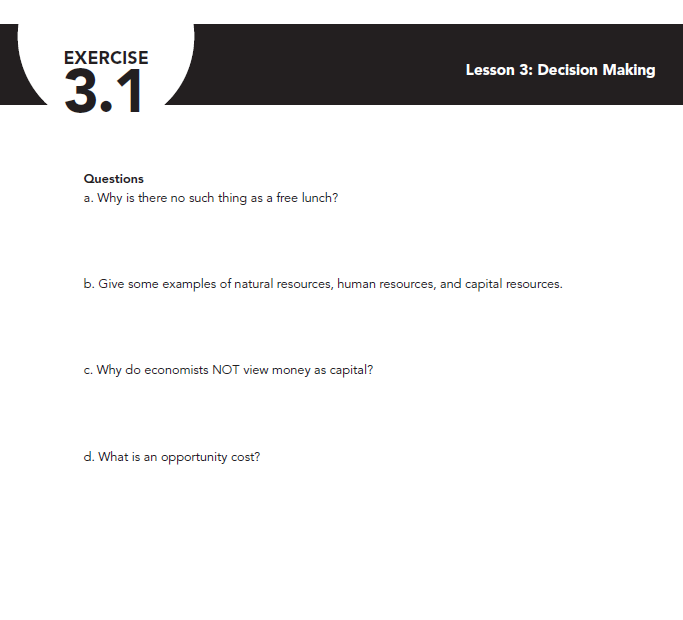 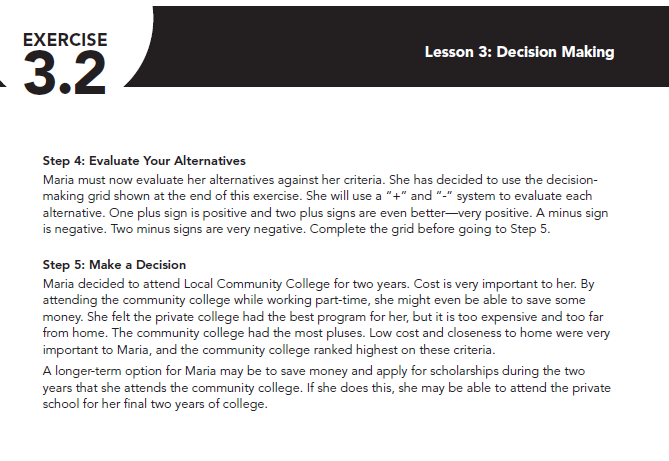 Let’s Do the Lesson!
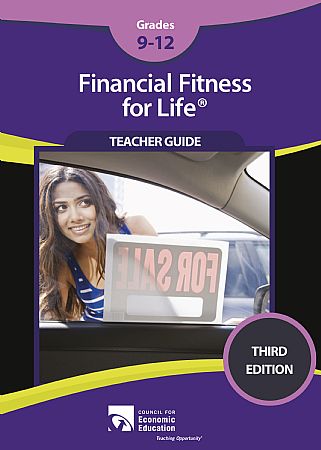 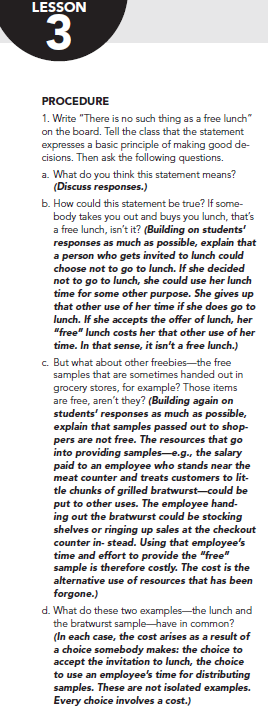 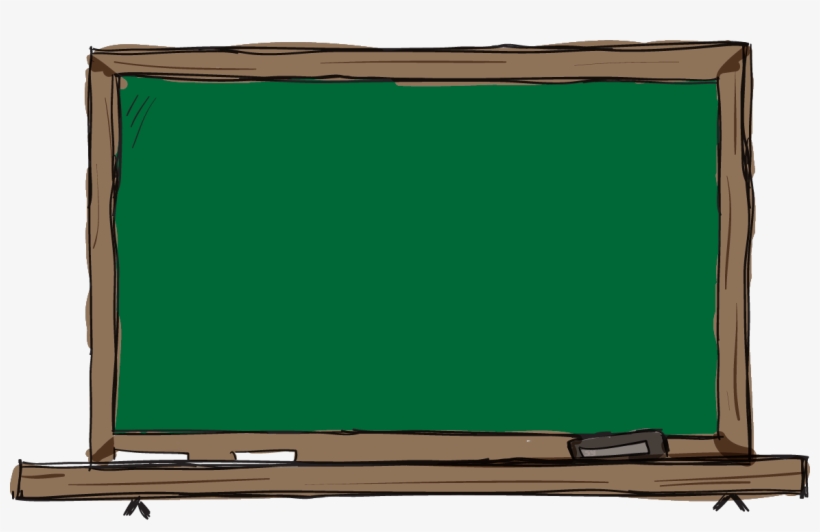 There’s no such thing as 
a free lunch.
Class Discussion
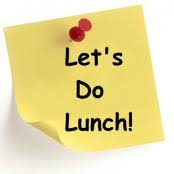 How is this statement true?
1. If someone invites you out to lunch, it’s a free lunch isn’t it?
2. What about free samples at grocery stores? Are they really free? (Note: You may want to preface this with “in the pre-pandemic world.”)
3. What do these two examples have in common? 
4. Current “freebies” to add to the discussion: free flu shots, free face masks, free COVID testing…
Teacher Directed, Group Work, or Individual Assignment
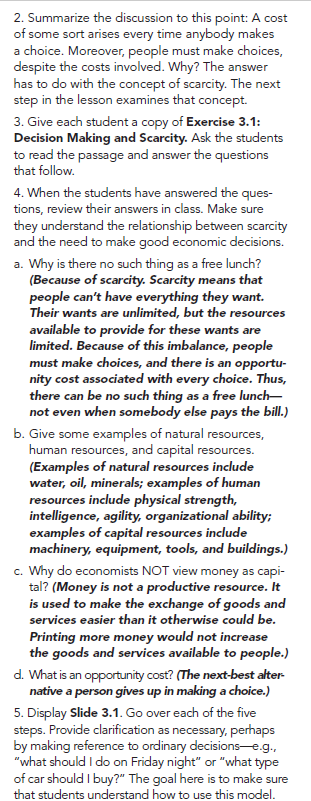 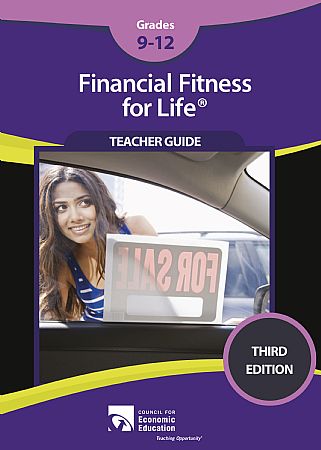 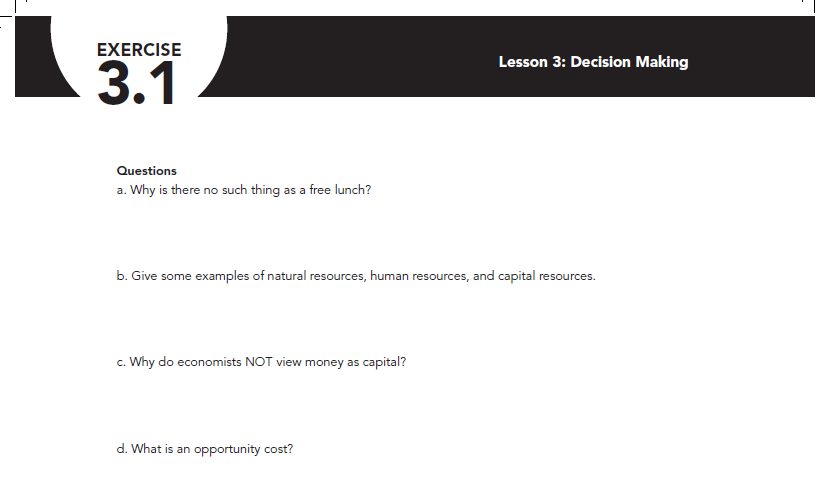 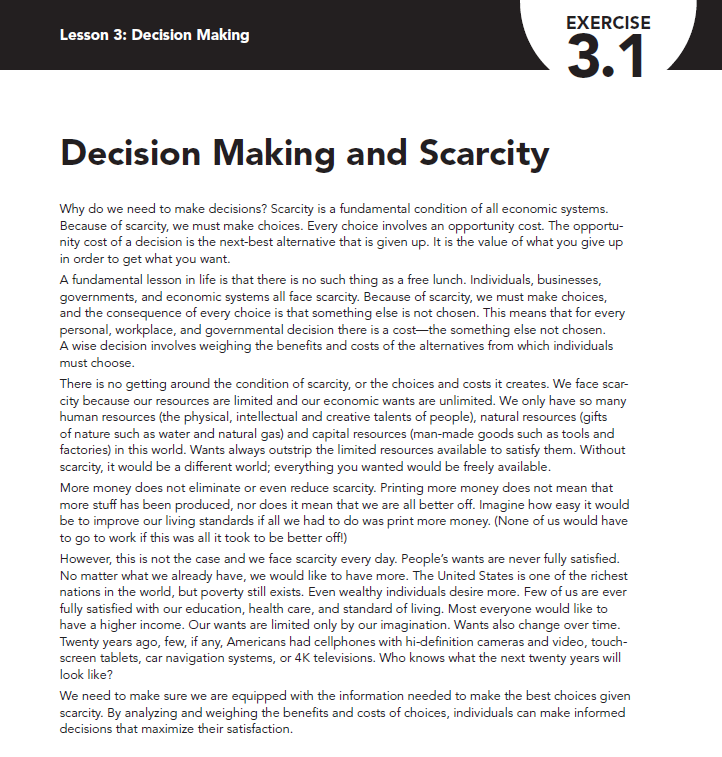 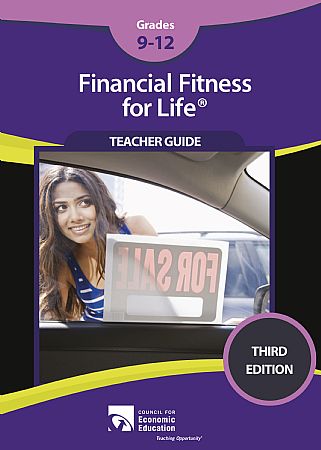 Decision Making
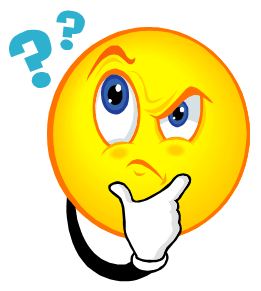 Exercise 3.1
Questions
1. Why is there no such thing as a free lunch?
2. Give examples of natural resources, human resources, and capital resources. 
3. Why do economists NOT view money as capital? 
4. What is an opportunity cost?
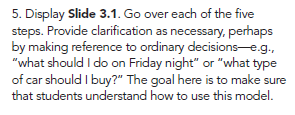 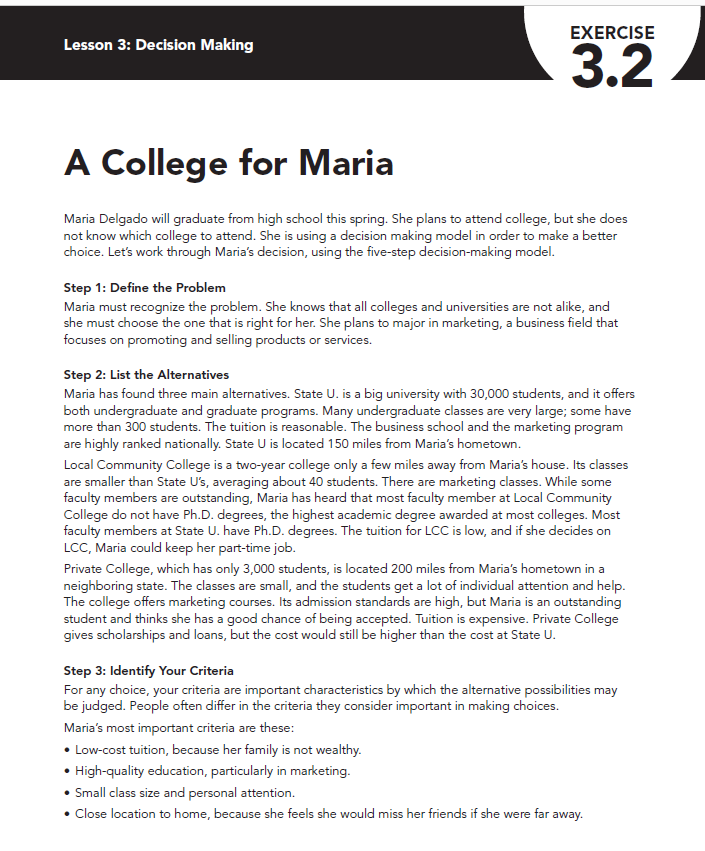 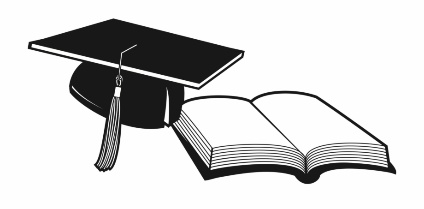 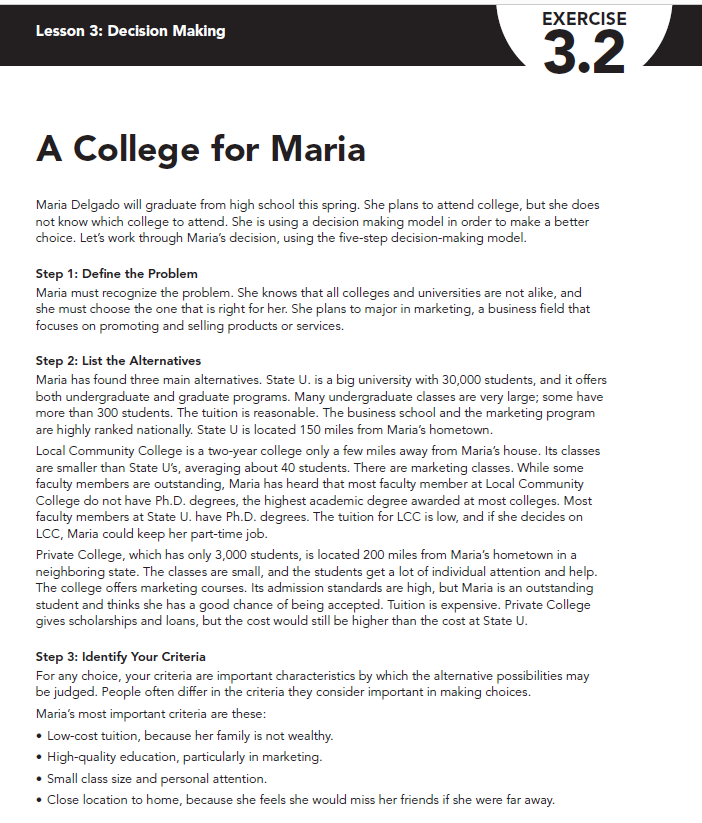 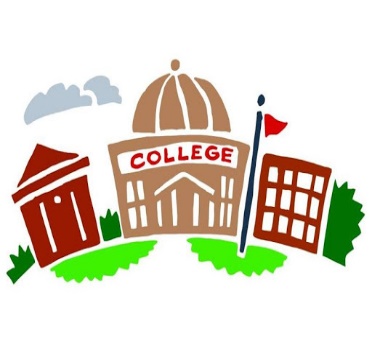 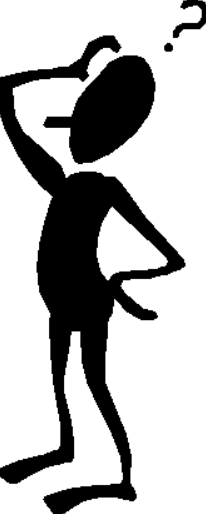 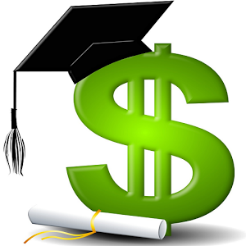 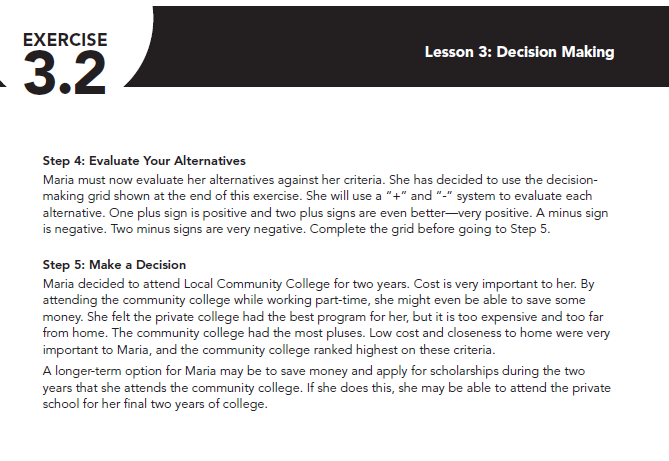 PACED Decision Model
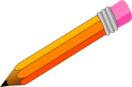 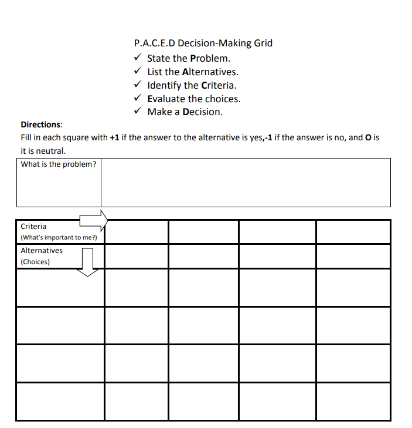 State the problem
List the alternatives  
Identify the criteria 
Evaluate the alternatives
Make a decision
P: STATE THE PROBLEM
Problem: Where should Maria go to school?
A: LIST THE ALTERNATIVES
Problem: Where should Maria go to school?
Big University
Community College
Private College
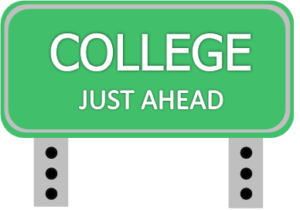 C: STATE THE CRITERIA
Problem: Where should Maria go to school?
Low Cost Tuition
Quality 
Education
Small 
Class Size
Near 
Home
Big University
Community College
Private College
E: EVALUATE THE ALTERNATIVES
Problem: Where should Maria go to school?
Low Cost Tuition
Small 
Class Size
Near 
Home
Quality 
Education
+
Big University
+ +
-
-
+ +
+
+
+
Community College
- -
- -
+
+
Private College
Step 1, Rate On A Scale From: ++ (Best) + (Good) - (Bad) to  - - (Worst)
E: EVALUATE THE ALTERNATIVES
Problem: Where should Maria go to school?
Low Cost
Tuition
Quality 
Education
Near 
Home
Small 
Class Size
+
= +1
+ +
-
-
Big University
+ +
+
= +5
+
+
Community College
- -
- -
+
+
= -2
Private College
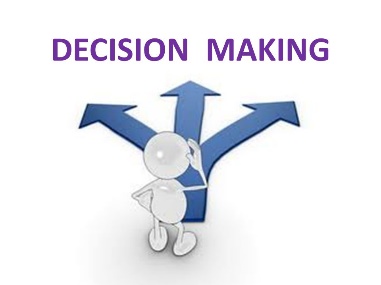 Step 2, Add up the numbers!
D: MAKE A DECISION
Problem: Where should Maria go to school?
Small 
Class Size
Low Cost Tuition
Near 
Home
Quality 
Education
+
= +1
?
+ +
-
-
Big University
+
= +5
+ +
+
+
Community College
- -
+
+
= -2
- -
Private College
For Consideration
It might be “timely” to include another alternative for Maria to consider. 
What about applying to an online college?
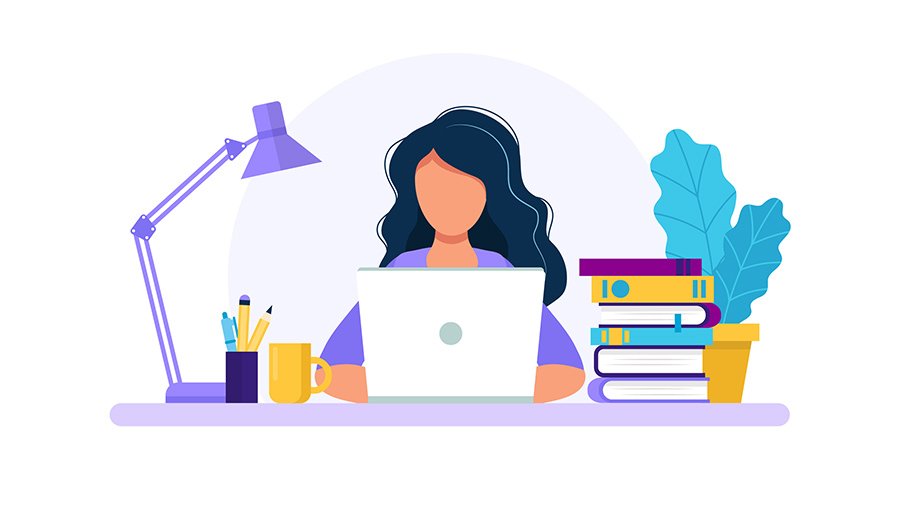 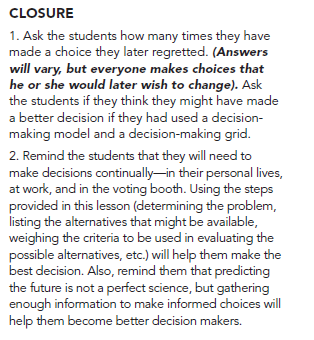 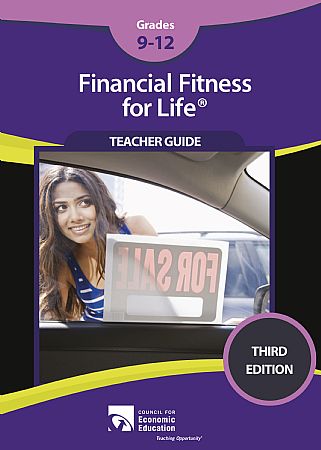 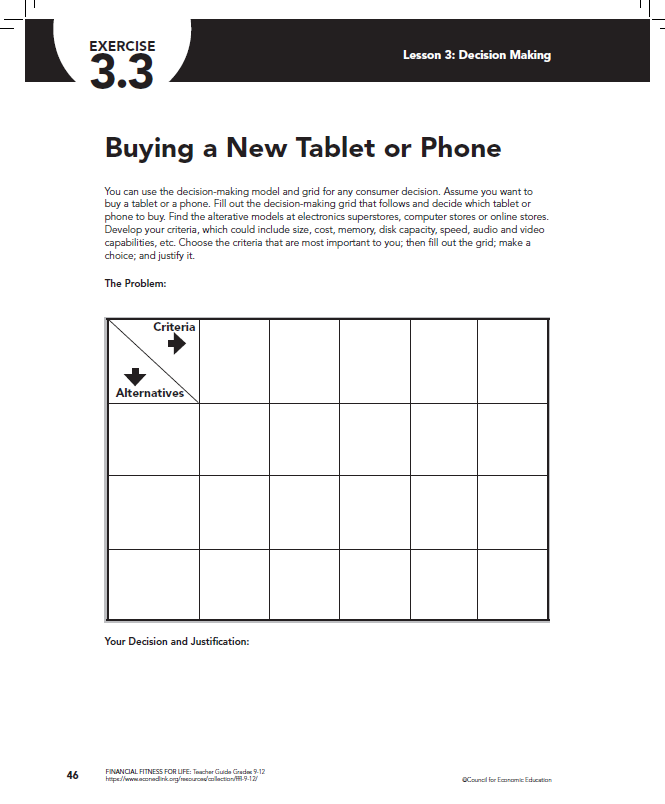 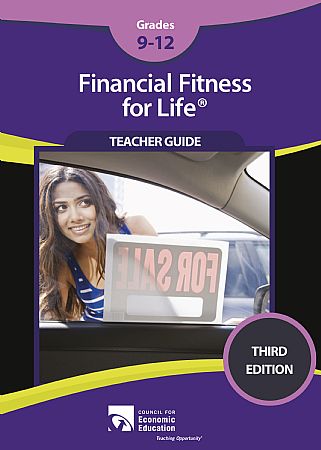 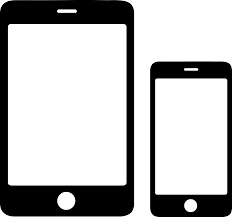 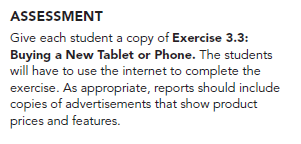 Assessment Questions
Everyone makes choices about their personal lives, regardless of who they are or where they live, because we live in a world of scarcity and cannot have everything we want. Therefore, we all must make choices. Name three choices you made today.
Given the same alternatives and using the same criteria, people can make very different choices. Why is this so?
What is the opportunity cost of attending college full time?
What is the opportunity cost of working full time?
How can creating a decision-making model help make choices?
Extension Activities
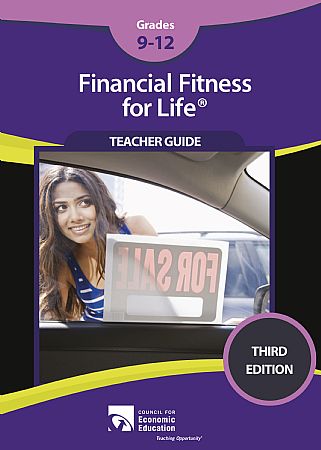 https://vimeo.com/user61747473
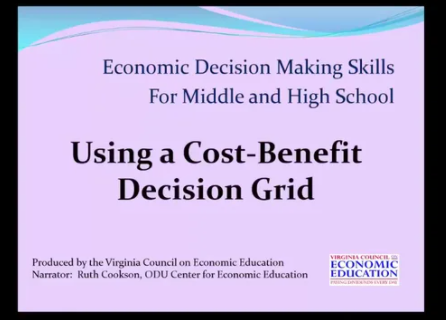 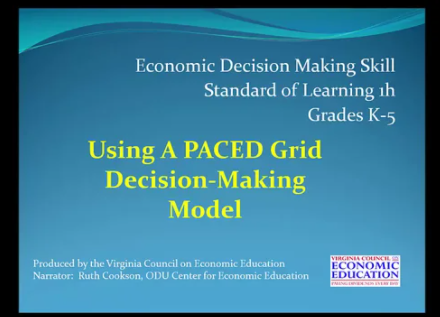 Instructional Videos developed by the Virginia Council on Economic Education
https://create.kahoot.it/share/decision-making-and-scarcity/eb64942c-5c50-4d4e-b129-8113292db267
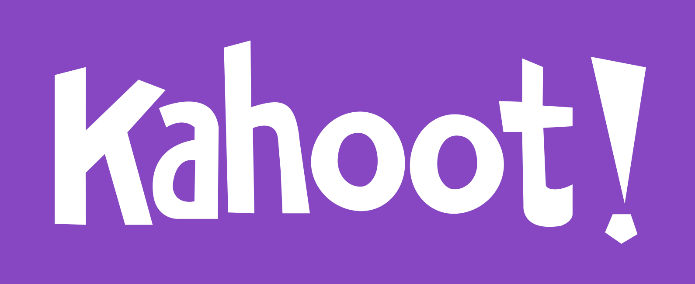 References
Three instructional videos from Virginia Council on Economic Education (Ruth Cookson, ODU):   https://vimeo.com/user61747473
Three EconEdLink online slides: https://www.econedlink.org/resources/decision-making/
EconEdLink lesson, College: Where Am I to Go? https://www.econedlink.org/resources/college-where-am-i-going-to-go/
National Content Standards in Economics resource: ihttps://www.councilforeconed.org/wp-content/uploads/2012/03/voluntary-national-content-standards-2010.pdf
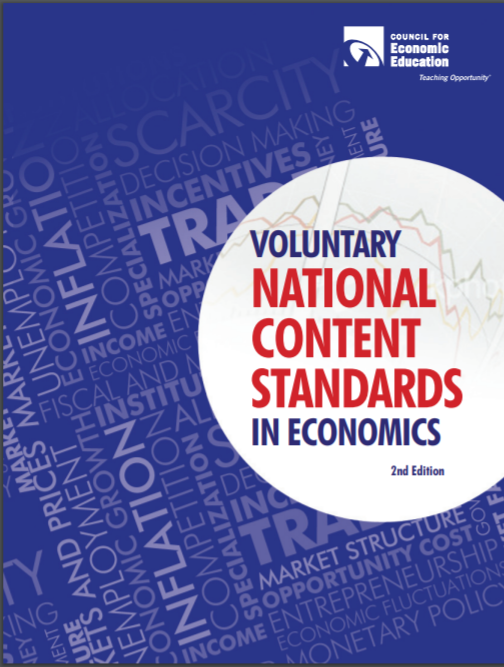 Attachments
Lesson Plan from Virginia Council on Economic Education
       
“Using Economic Decision-Making Models to Become Informed Decision-Makers”

Online Reference Materials Information

PACED Decision Making Model (featuring numbers)
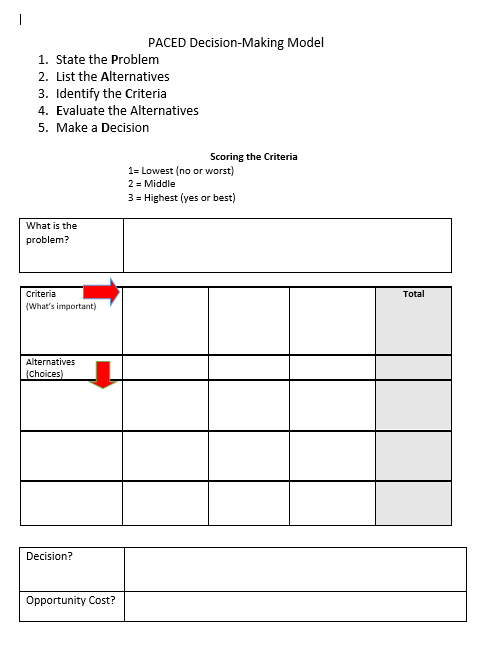 CEE Affiliates
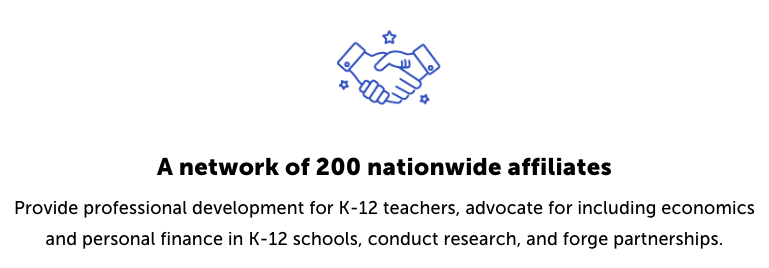 https://www.councilforeconed.org/resources/local-affiliates/
Thank You to Our Sponsors!
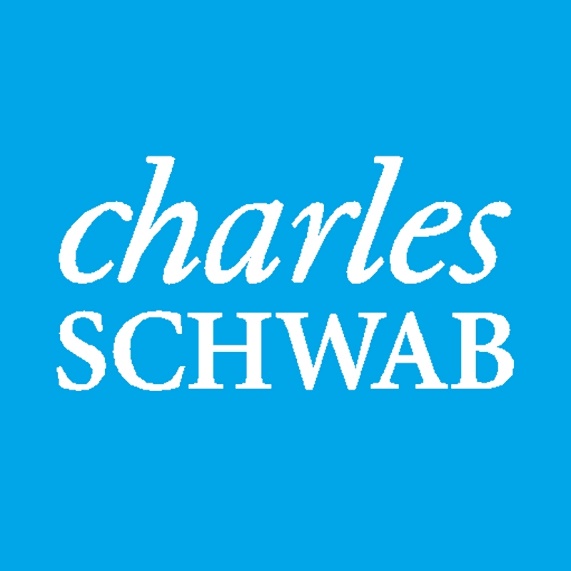 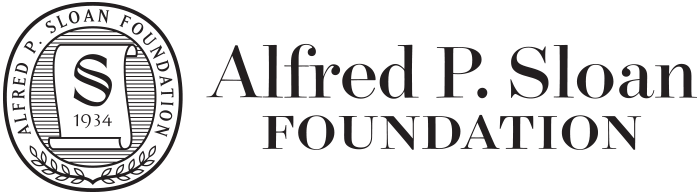 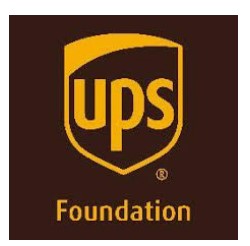 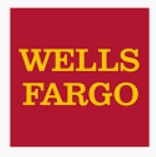 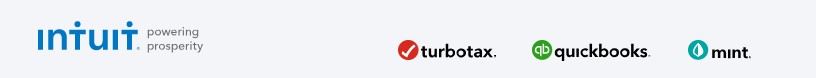